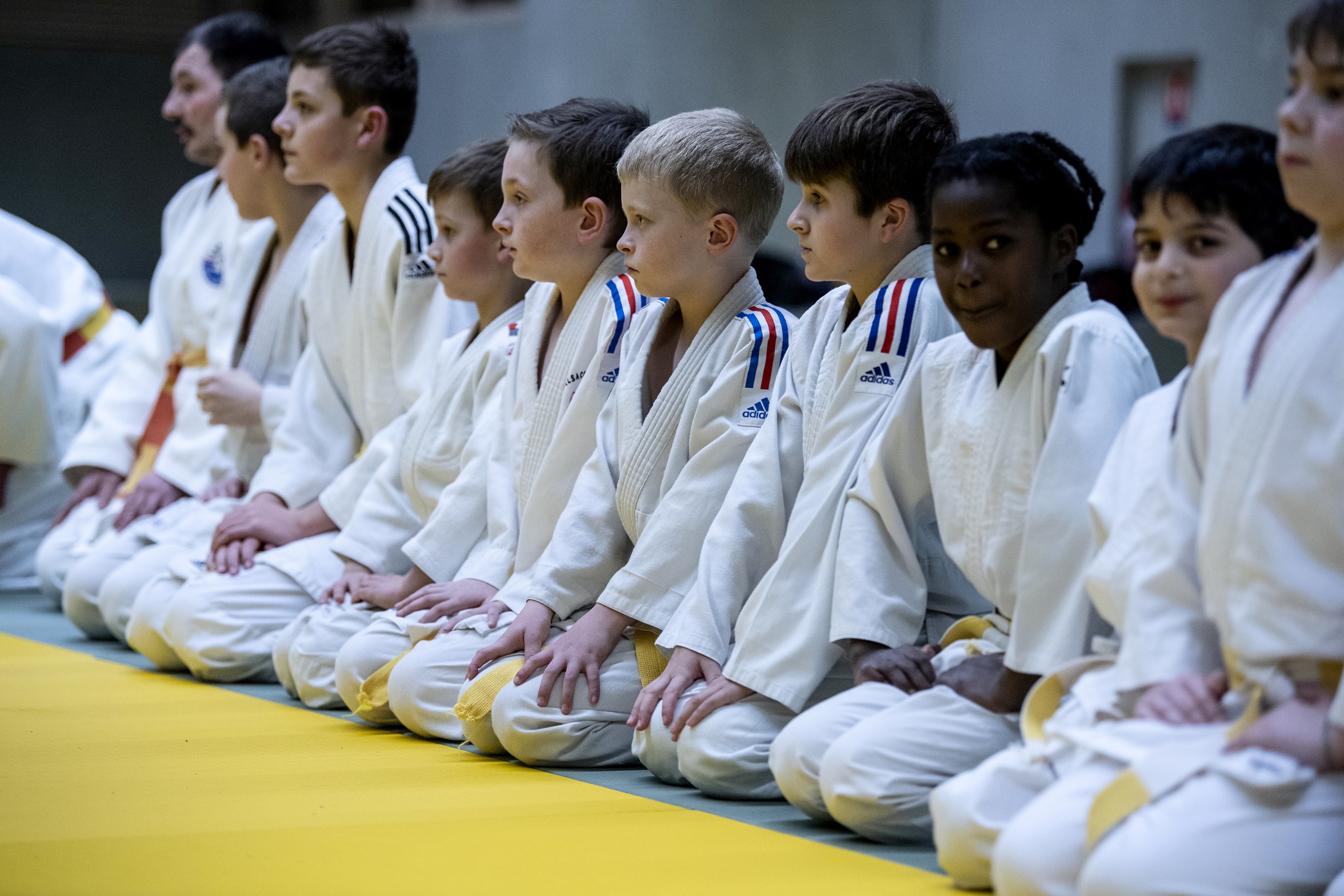 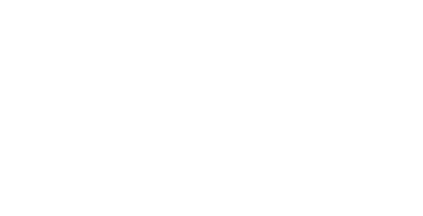 Nouvelles formes d’animation
Les animations Éveil – Judo
Normandie
1
LES GRANDS PRINCIPES
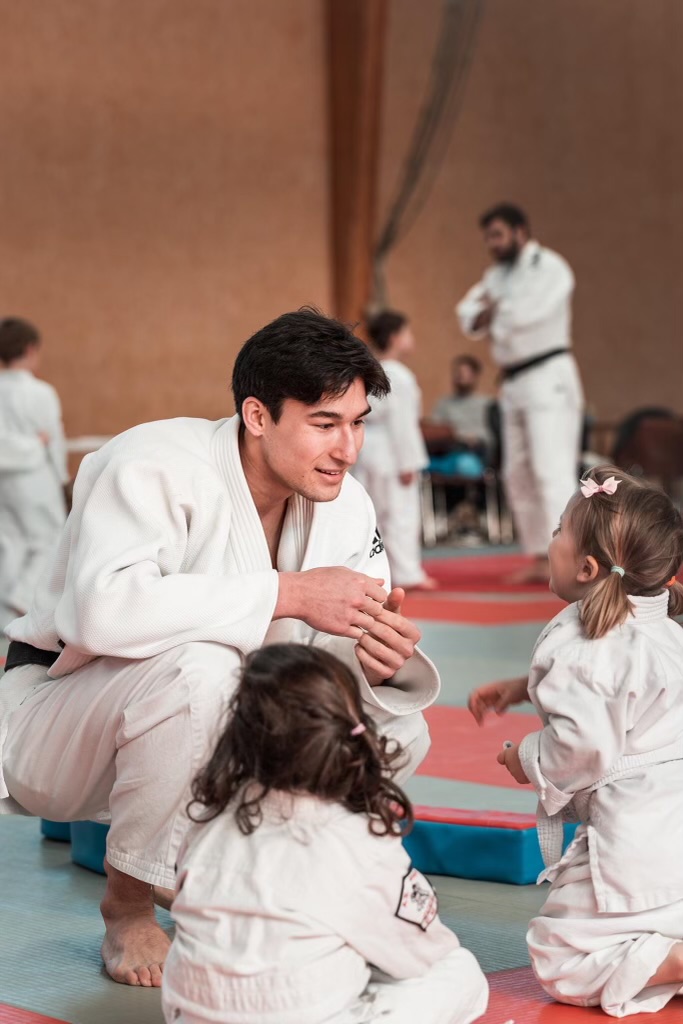 Les grands principes
Proposer une activité adaptée aux 4-5 ans 
Activités ludiques adaptées aux caractéristiques physiques, psychologiques et motrices des éveils judo en mettant un climat sécurisant et rassurant
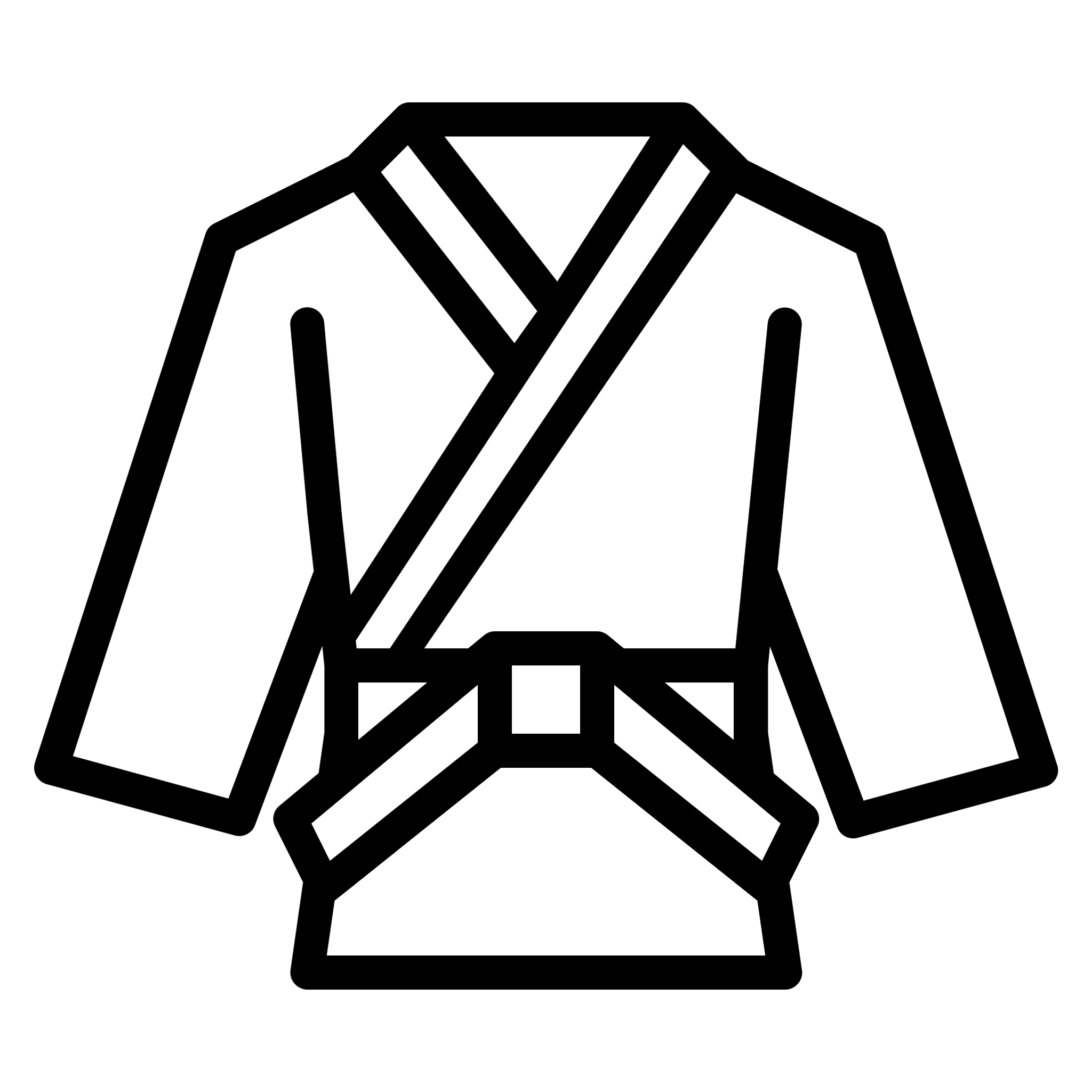 Activités basées sur les 3 grands principes d’apprentissage 
Habiletés Motrices Fondamentales 
Locomotion – Équilibration - Préhension
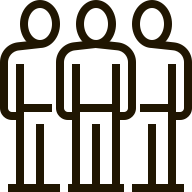 Mise à disposition des clubs d’un kit d’animation Éveil Judo 
Document de présentation - Cahier des charges – Fiches pratiques – demande de prêt de matériel – Récompenses – Gestion extranet
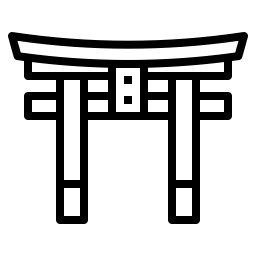 Organisation et format d’animation coordonné par le CTF et les enseignants des clubs participants
Aide du CTF pour la coordination et la mise en œuvre de l’action – 
En relais de l’enseignant et de l’équipe d’organisation
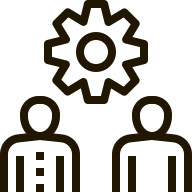 2
LE FORMAT
LE FORMAT
1 HEURE D’ANIMATION
Correspond aux capacités de cette tranche d’âge et à la disponibilité des parents - permet d’accueillir un grand nombre de participants – plusieurs créneaux horaires proposés 
Inscriptions extranet pour gérer les flux
Groupes de 6 à 8 enfants  par affinités  
4 ateliers X 6-8 enfants = 24 ou 32 dédoublés selon la surface 
Activités ludiques connues des enfants et pratiquées en club
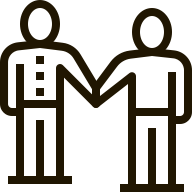 Une récompense pour chaque enfant 
Support récompense fournie par le comité – Pas de classements – La victoire comme l’échec sont dilués dans les activités nombreuses et variées
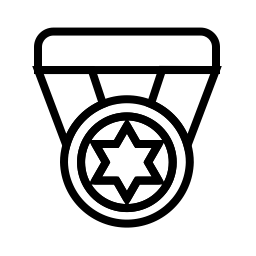 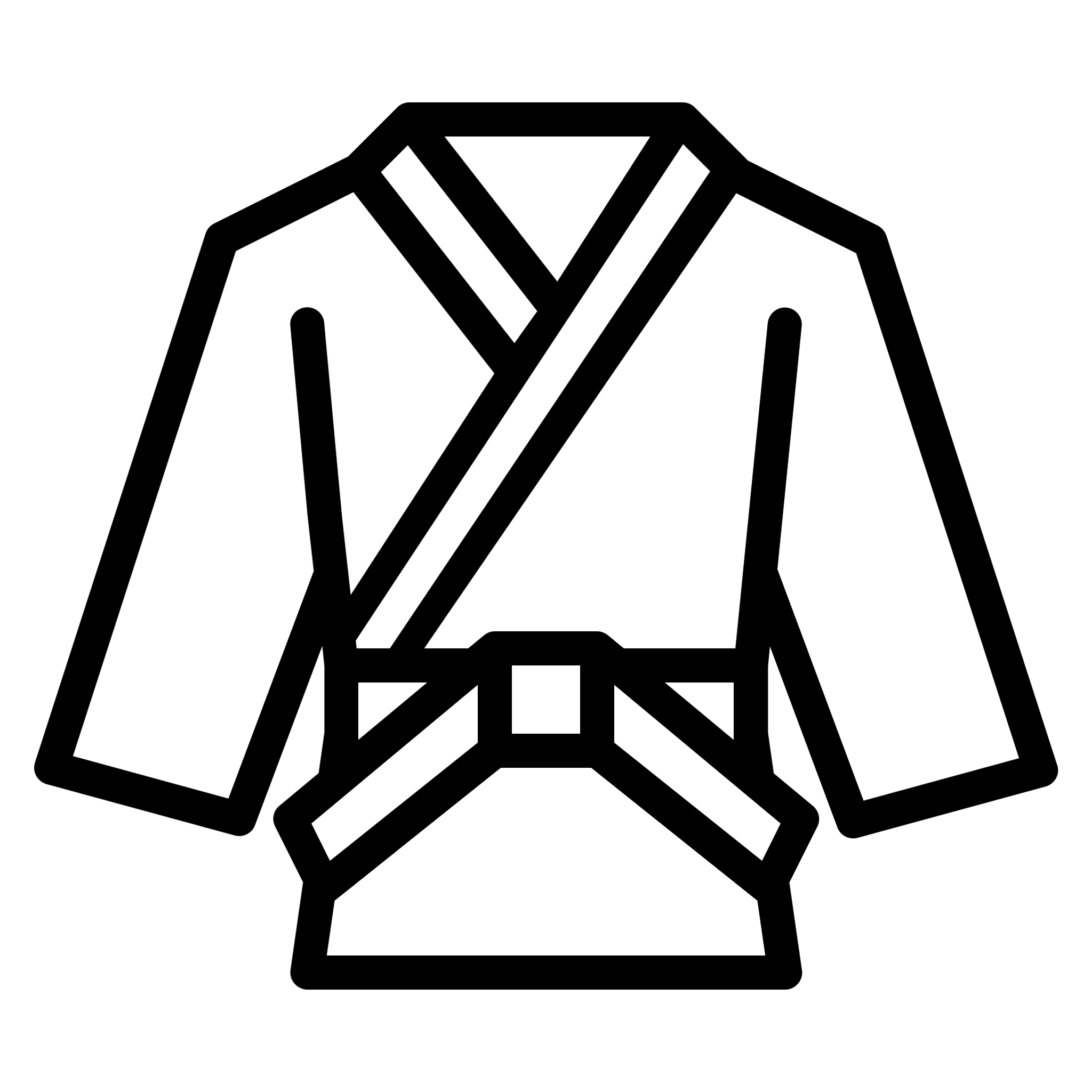 Équipe d’encadrement licenciée en judogi 
Référent d’un atelier
Créneau développement pour les non-licenciés 
Créneau réservé pour des classes de maternelles 
Favoriser les échanges avec des copains judokas
Aide à la déclaration auprès de la SMACL assurances
LES FICHES ATELIERS
EQUILIBRATION
DEFINITION :  Sens qui permet le maintien en équilibre du corps de l’être humain ou de l’animal , et dont le centre nerveux est le cervelet (qui réagit aux messages de l’oreille interne). L’équilibration assure l’efficacité de l’exécution des mouvements …
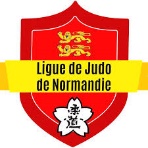 Equilibration individuelle
En fonction des aptitudes du jeune judoka la consigne évoluera pieds joints , cloche pied
Equilibration avec partenaire
Amener progressivement la coopération à l’opposition
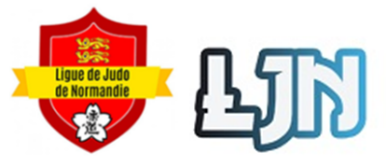 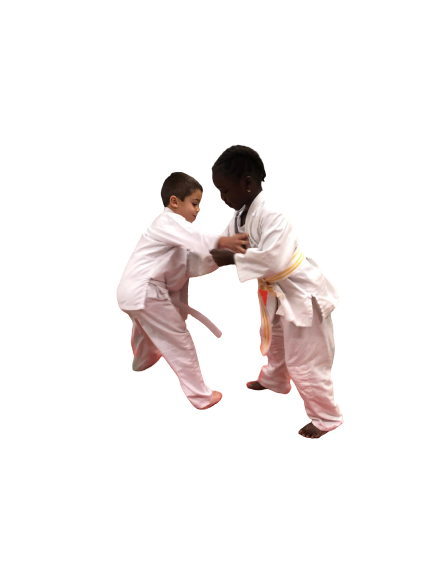 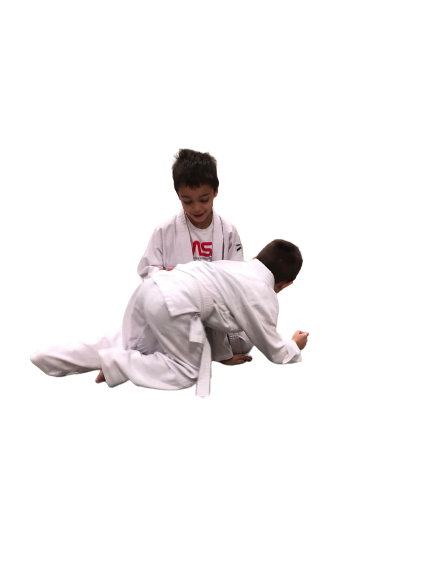 LA COOPERATION
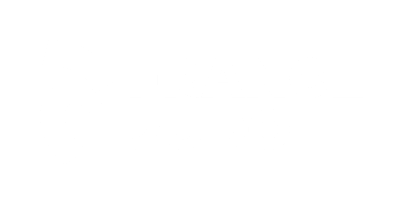 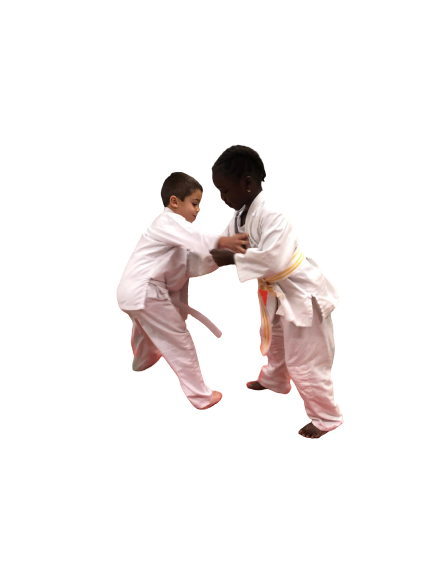 Uke en défensive 
Tori renverse
Déplacement latérale – rotation au plot
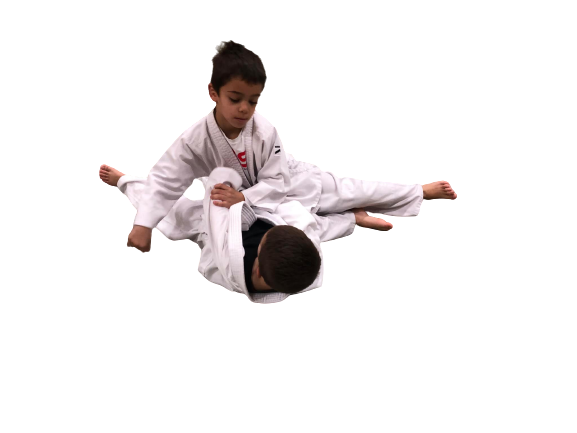 Tori immobilise
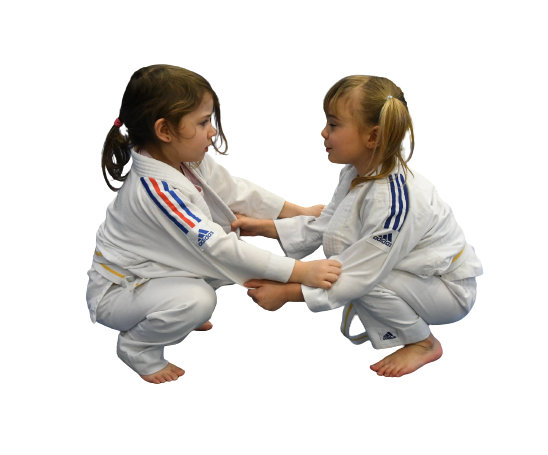 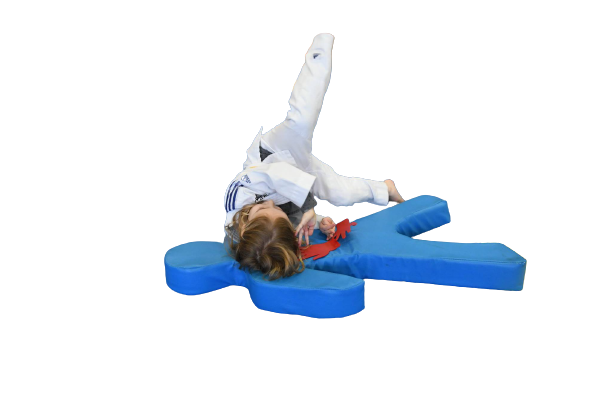 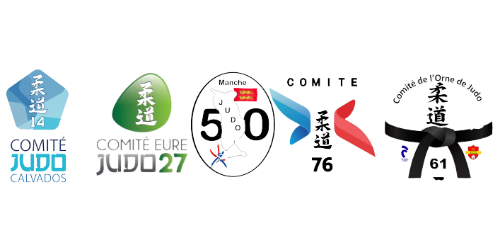 Chute avant
Tirage coté manche – 
pas chassés
Chute arrière
LES CHIFFRES
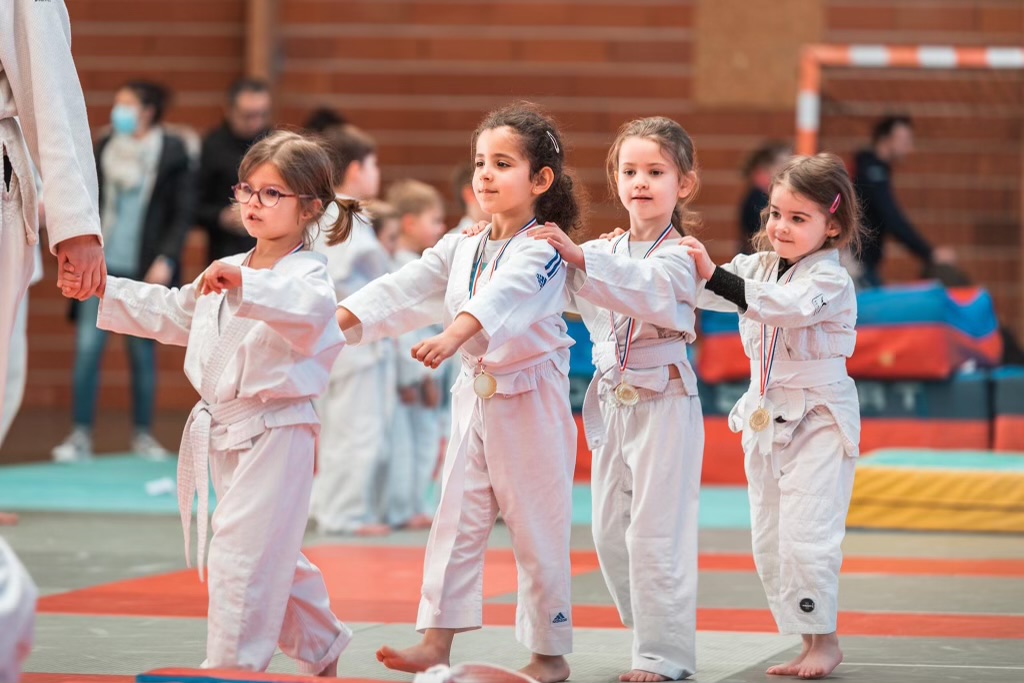 Les Chiffres
Saison 2021 – 2022
8
Animations
54
Clubs
85
Moyenne des éveils judo par animation
683
4-5 ans licenciés ont bénéficié de ce format d’animation
100
Maternelles non licenciés ont découvert l’éveil Judo
LES AVANTAGES
LES AVANTAGES
Animation qui rencontre un réel succès auprès des différents acteurs : 
Animation structurée et maitrisée (temps – activités – rôles)
Démontre un professionnalisme et un savoir-faire Judo 
Partage d’émotions
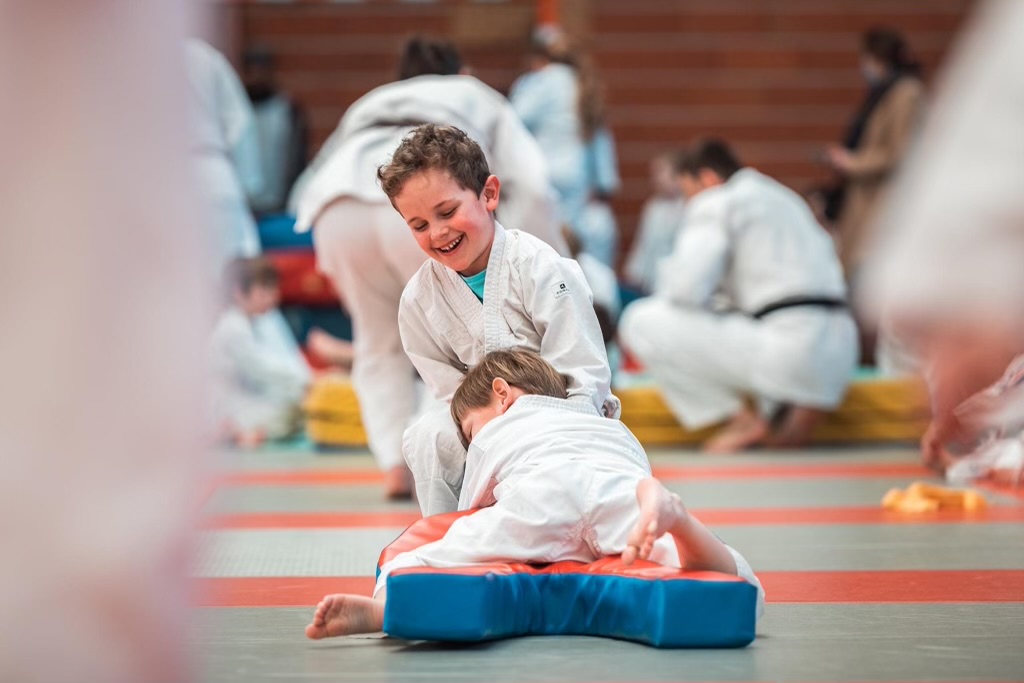 Budget minimal 
Pas besoin d’arbitres ni de commissaires 
Matériel en fonction des équipements de l’organisateur 
Récompenses fournies par les comités
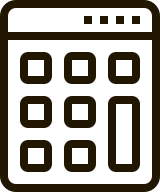 Dynamique interne au club 
L’ensemble des acteurs du club concernés
Chacun à son rôle dans l’organisation de cet évènement 
Temps d’organisation maîtrisé 
Journée festive
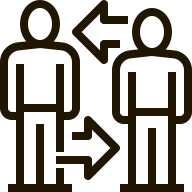 Fidélisation de cette tranche d’âge 
Temps fort de communication auprès des familles
Justification de la prise de licence auprès des enseignants et des élus
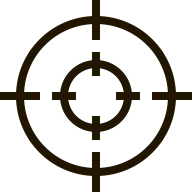 VIDEO
https://www.youtube.com/watch?v=fJR8pMHBTUg